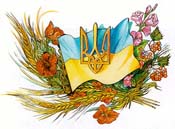 Виховна робота
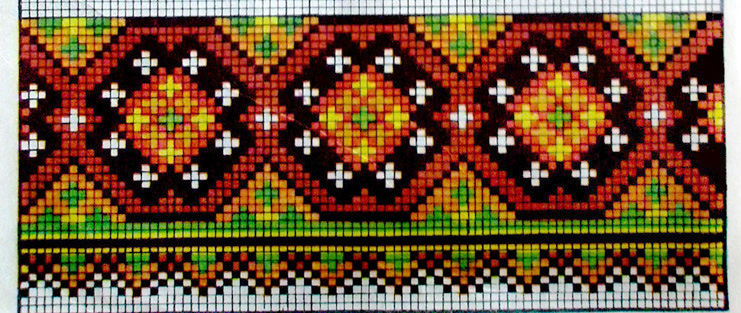 підзаголовок
Виховна проблема
Виховання гармонійно розвиненої, високоосвіченої, національно свідомої людини здатної до саморозвитку і самовдосконалення
Основні напрями виховної діяльності
ціннісне ставлення до суспільства і держави;
ціннісне ставлення до праці;
ціннісне ставлення до природи;
ціннісне ставлення до культури та мистецтва;
ціннісне ставлення до людей, родини;
ціннісне ставлення до себе.
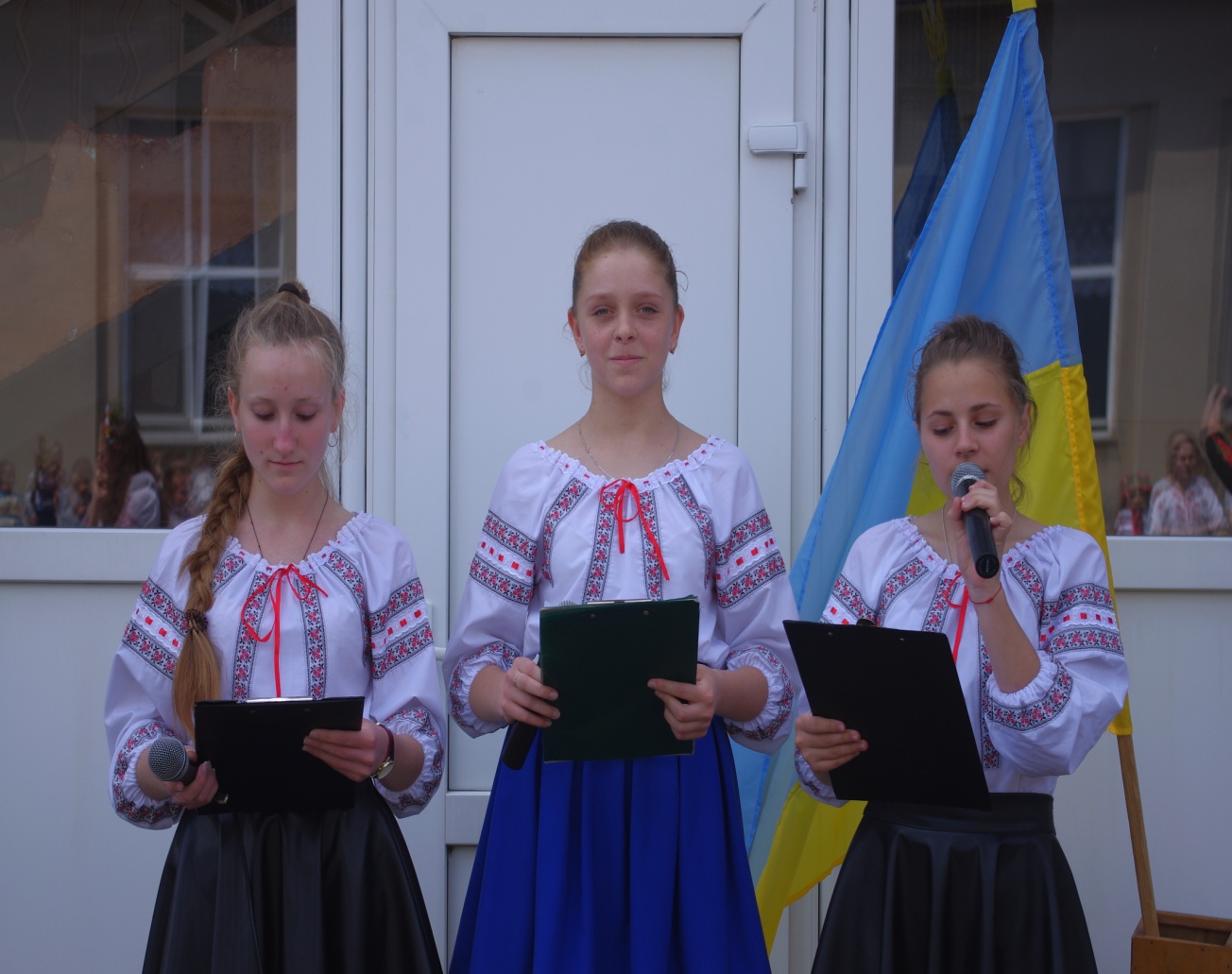 Ціннісне ставлення до суспільства і держави
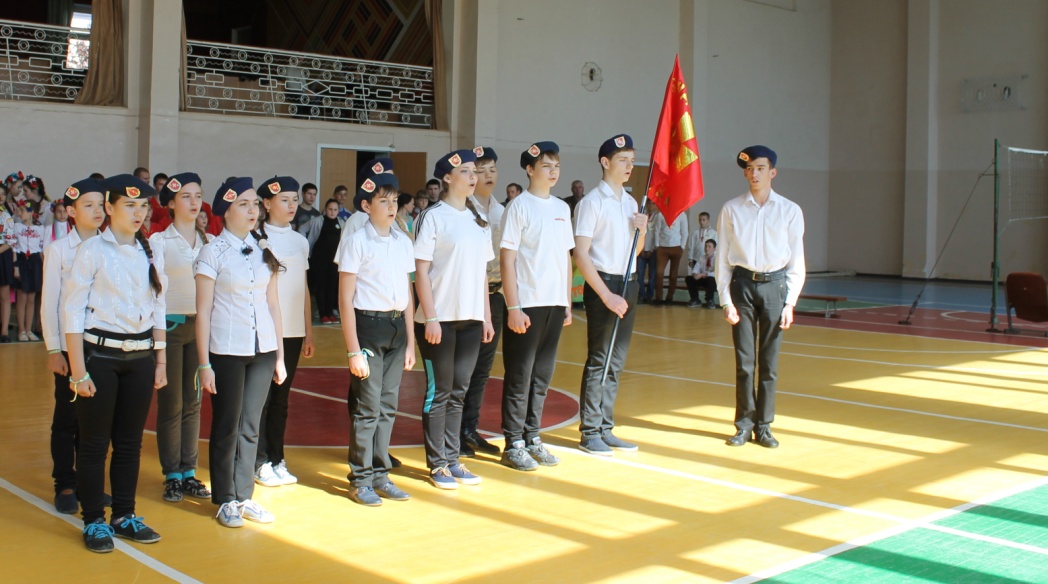 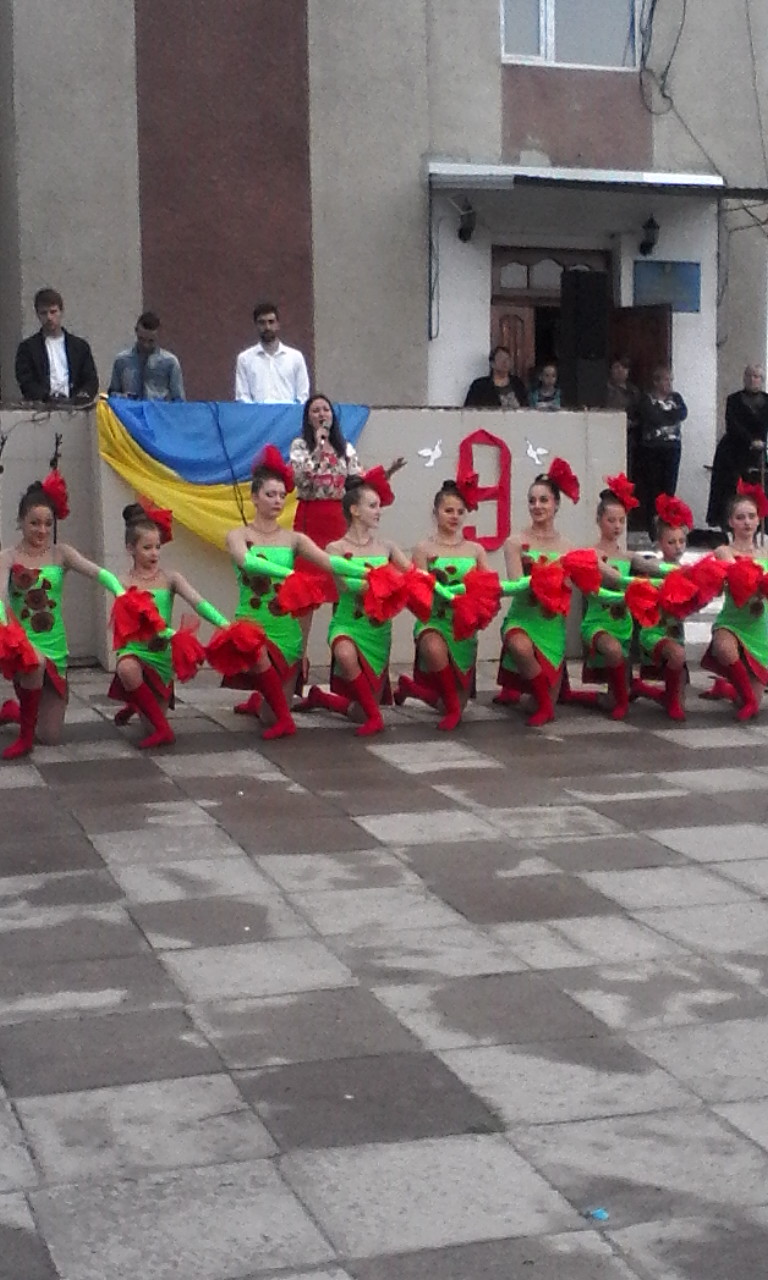 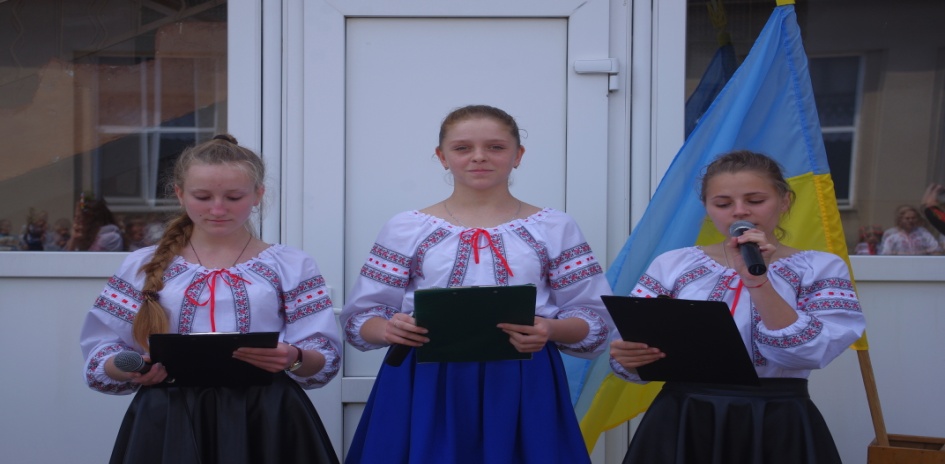 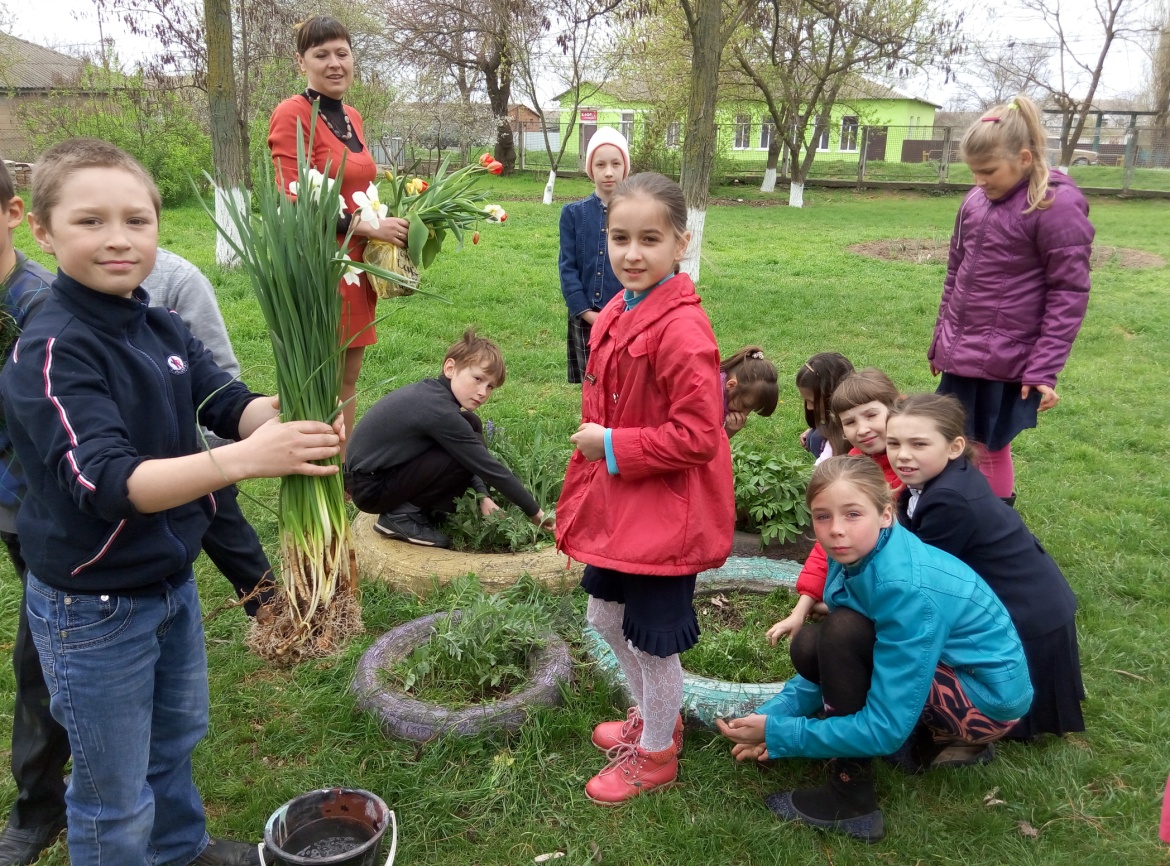 Ціннісне ставлення до праці
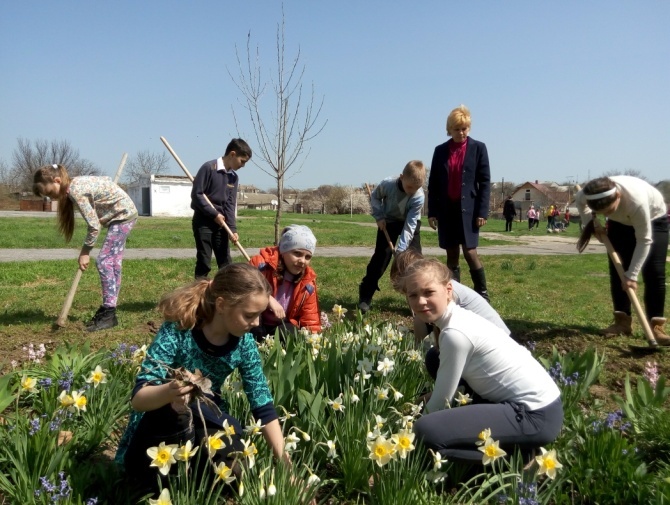 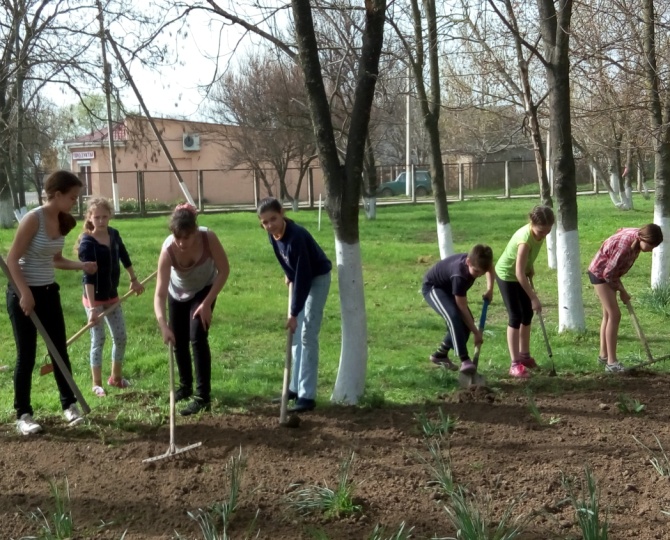 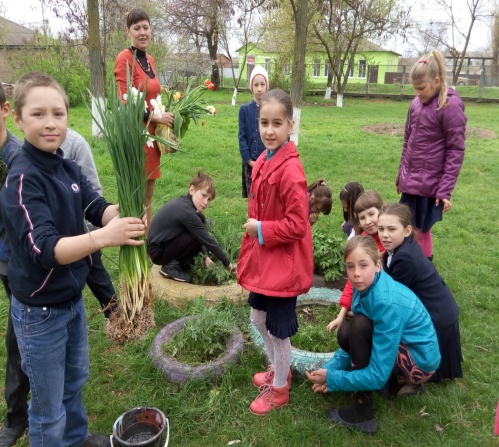 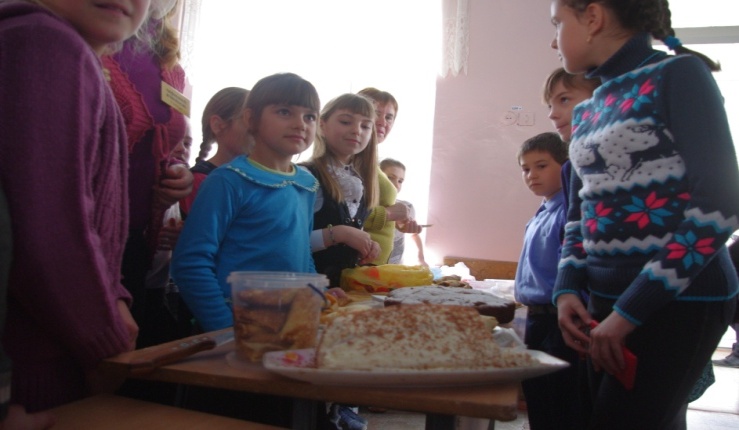 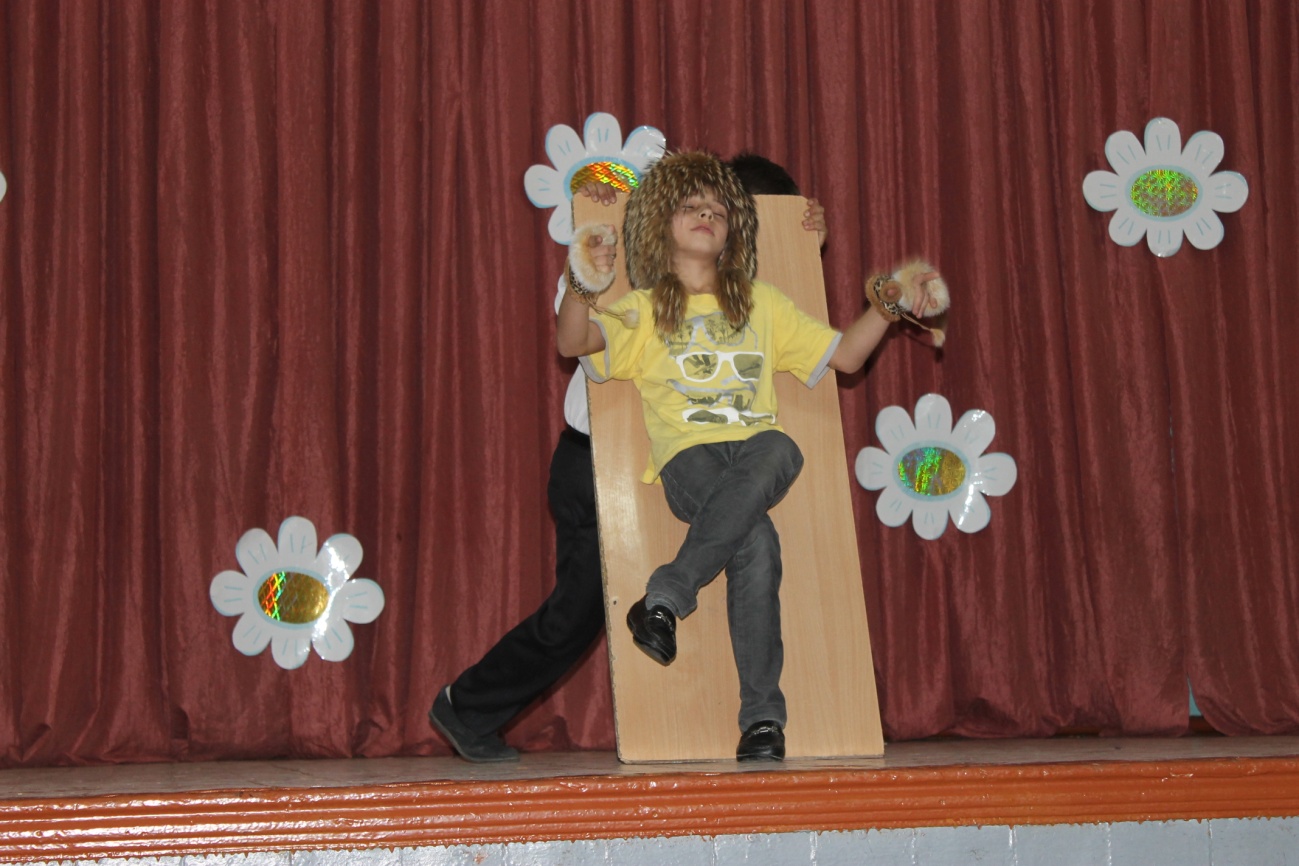 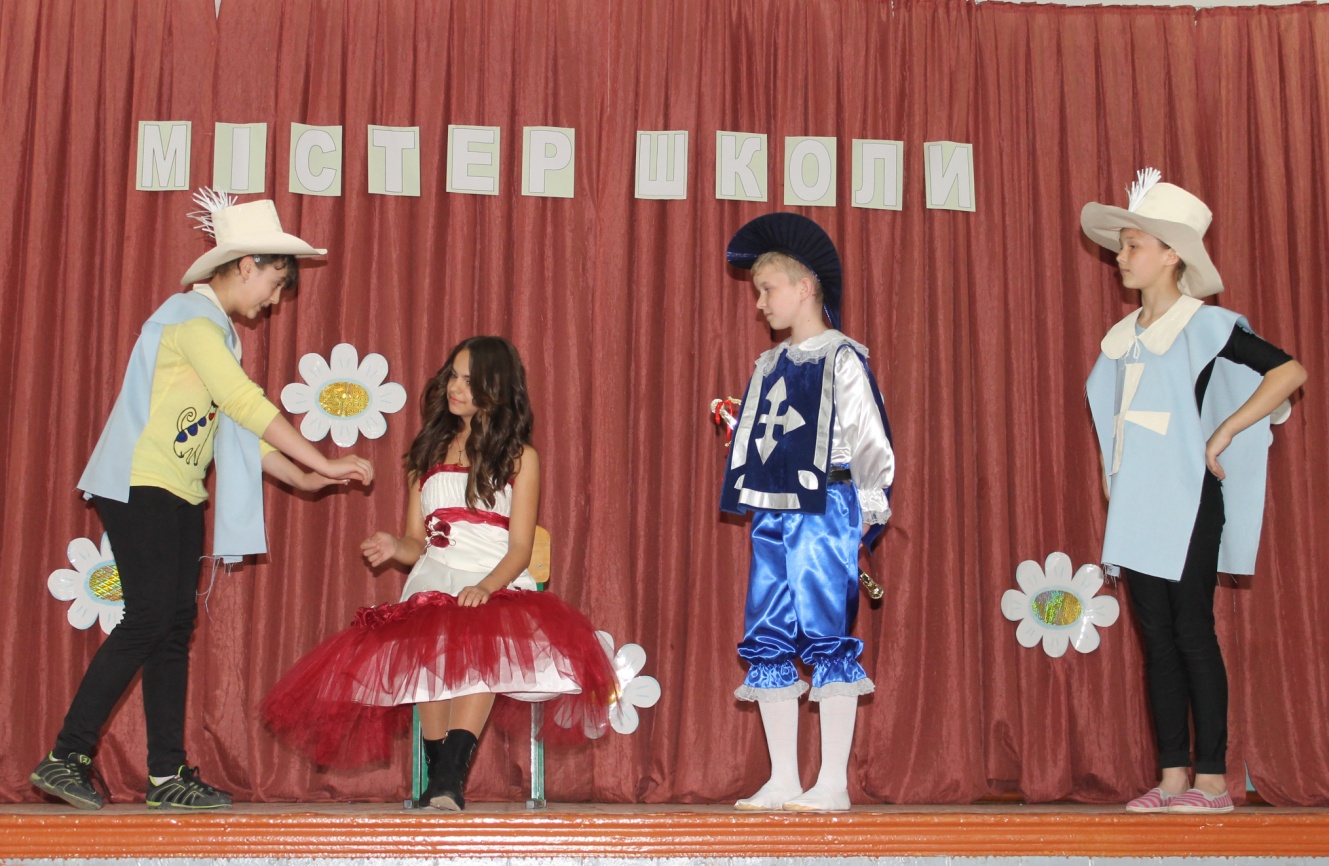 Ціннісне ставлення до культури та мистецтва
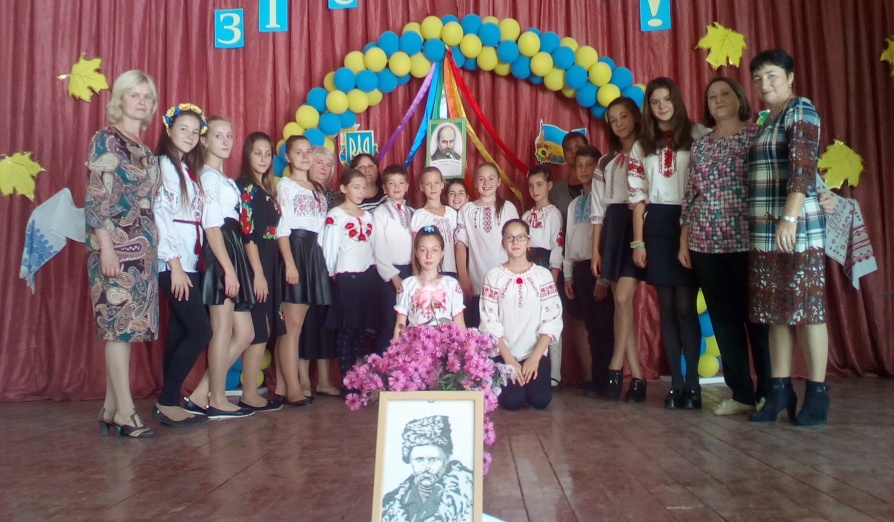 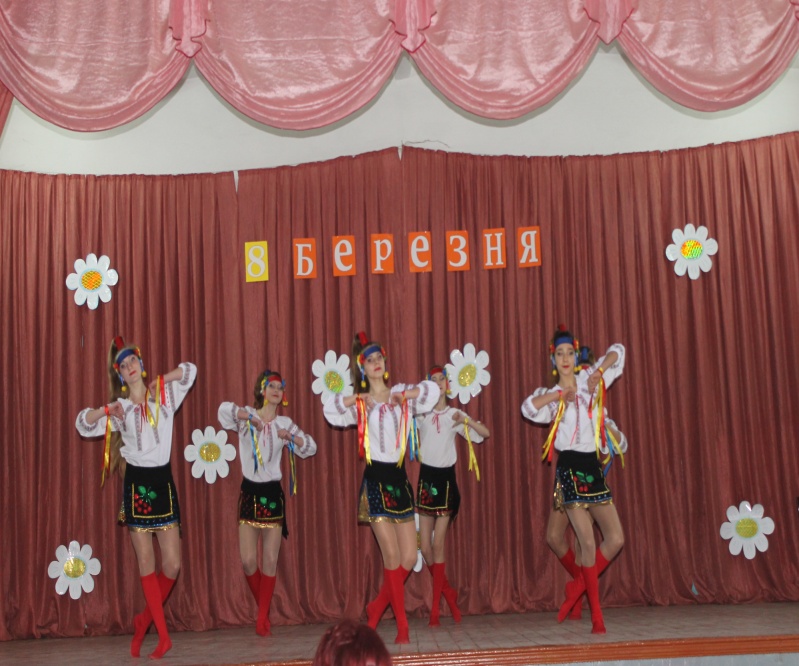 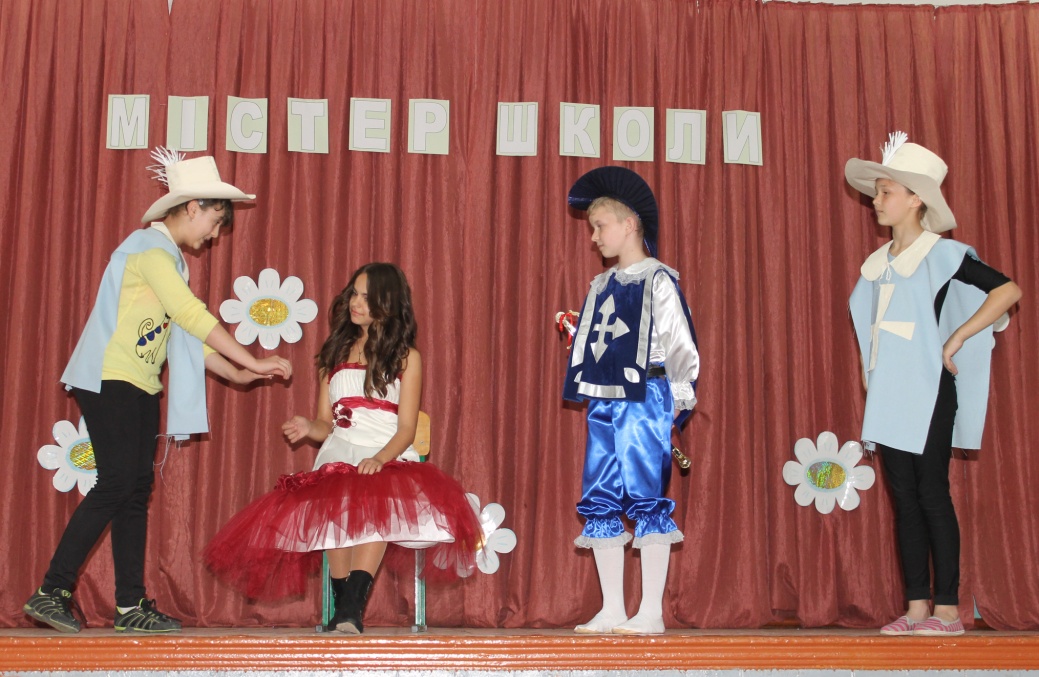 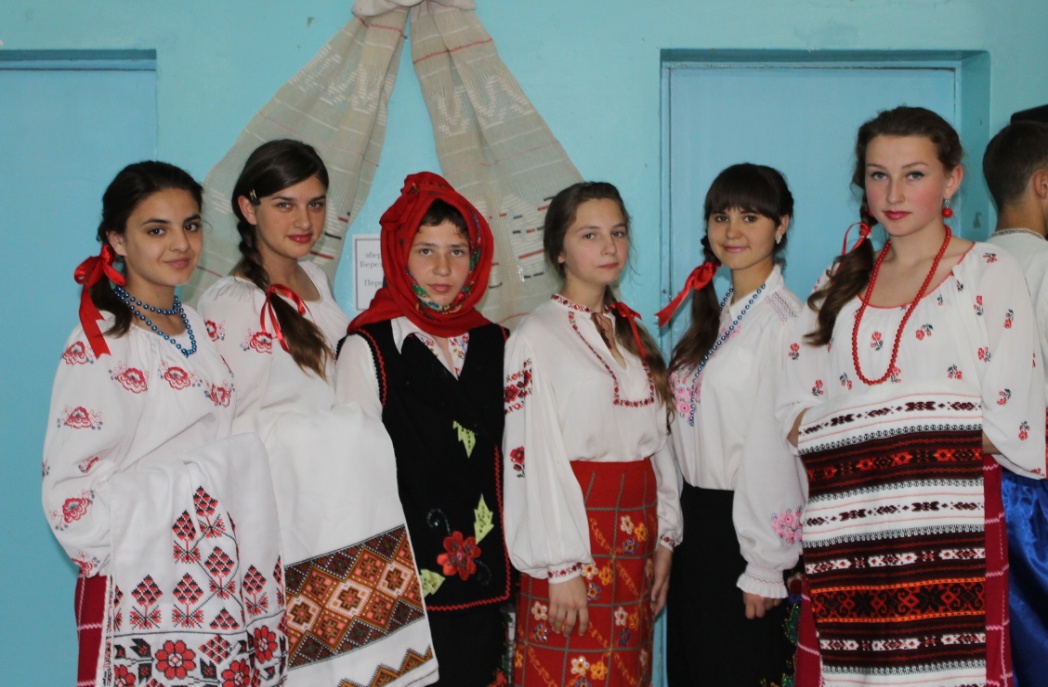 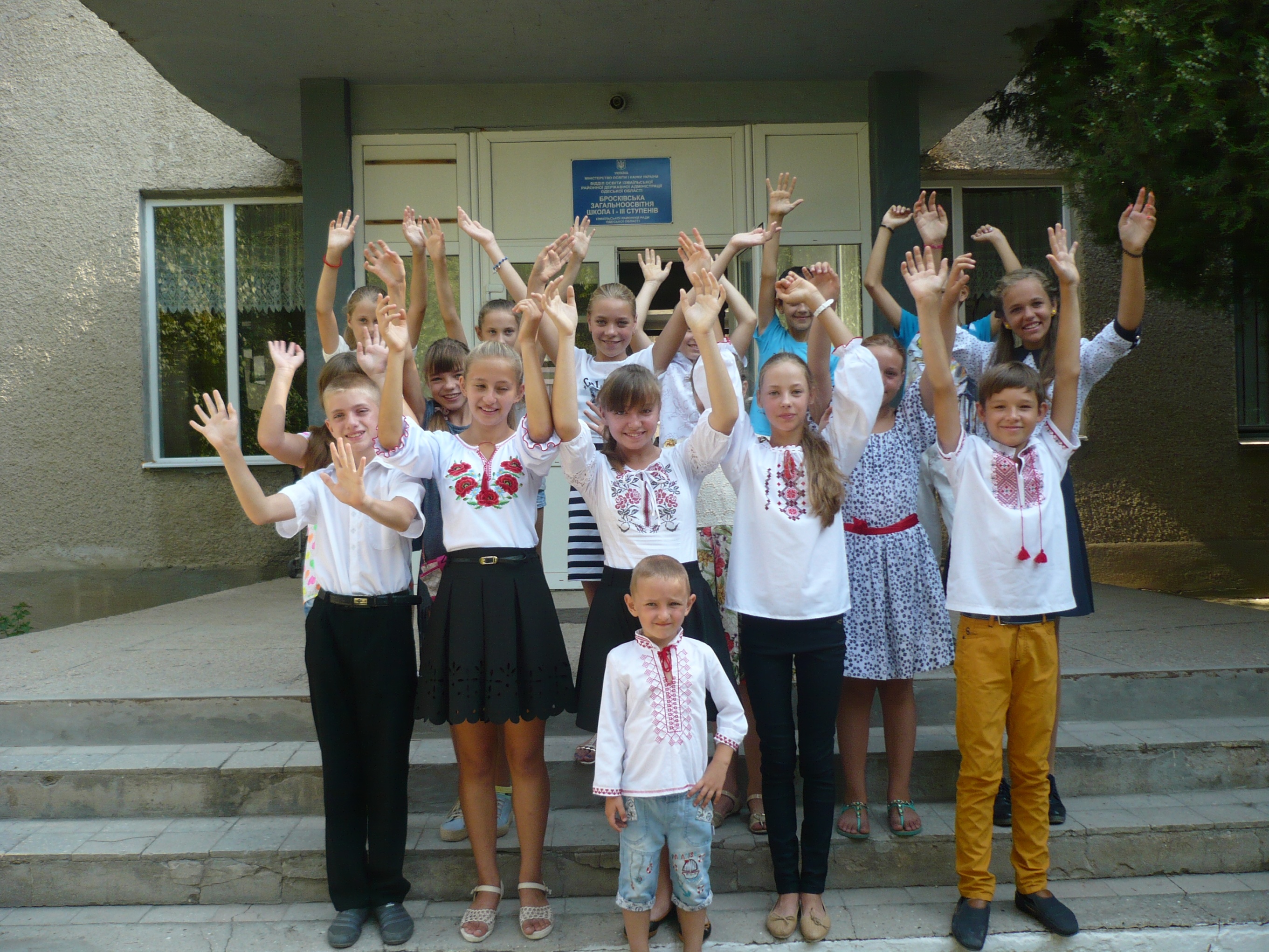 Ціннісне ставлення до сімї, родини, людей
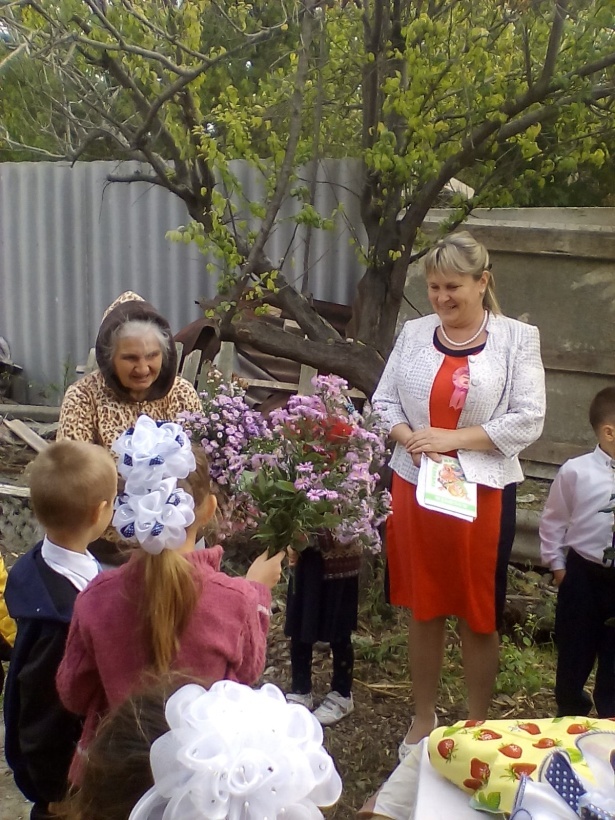 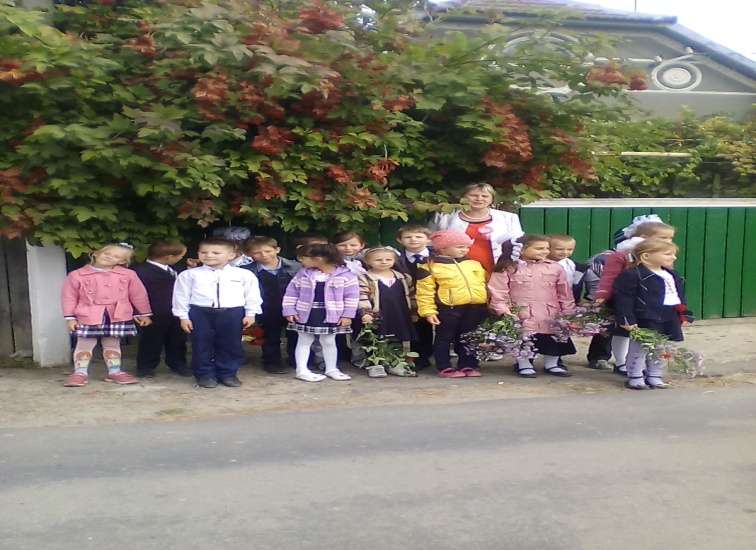 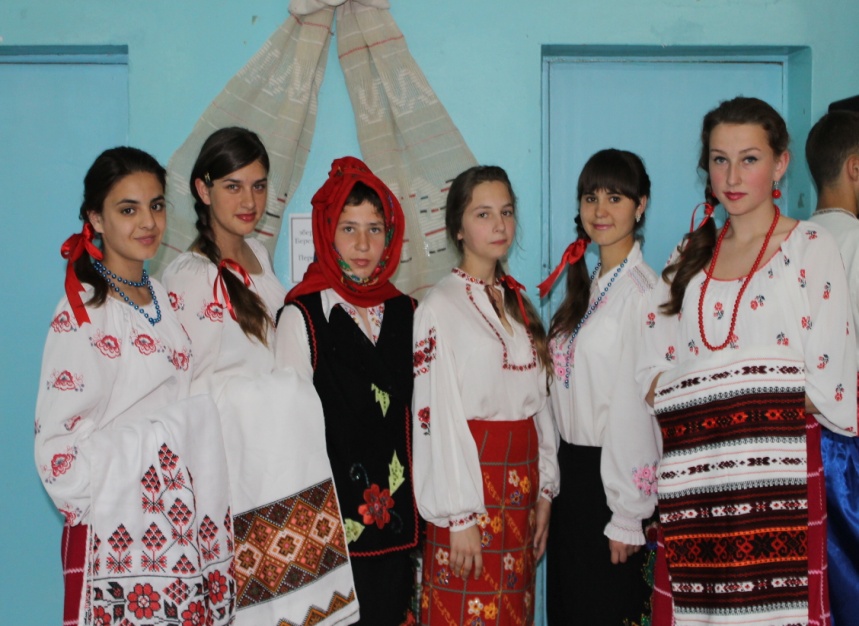 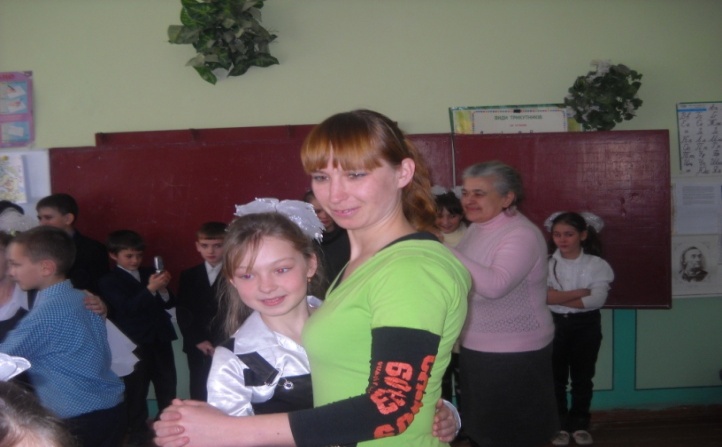 Ціннісне ставлення до себе
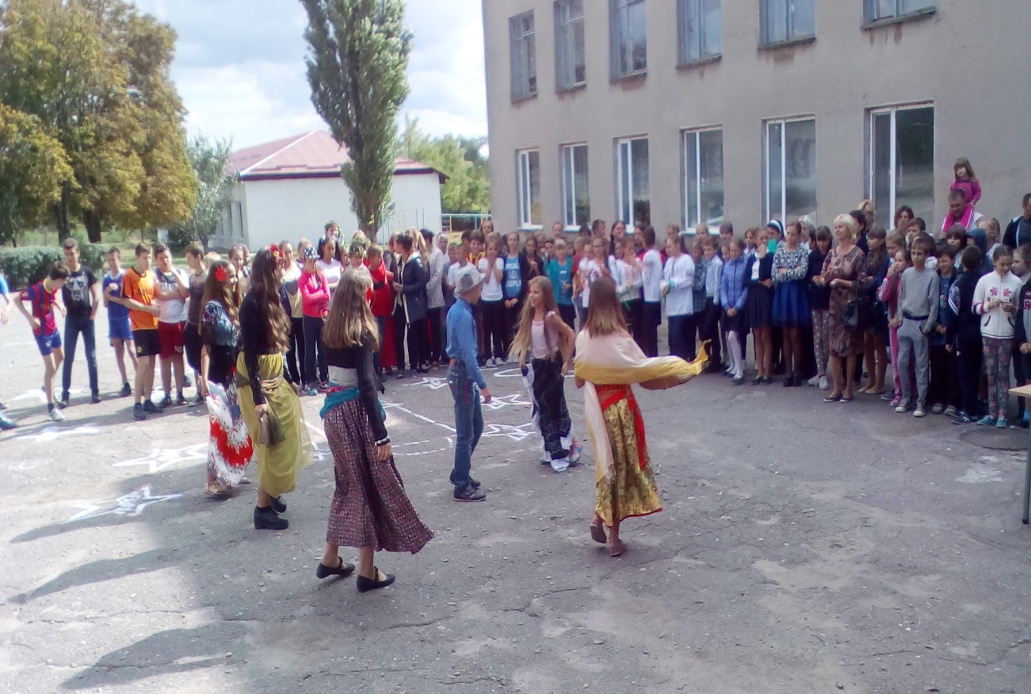 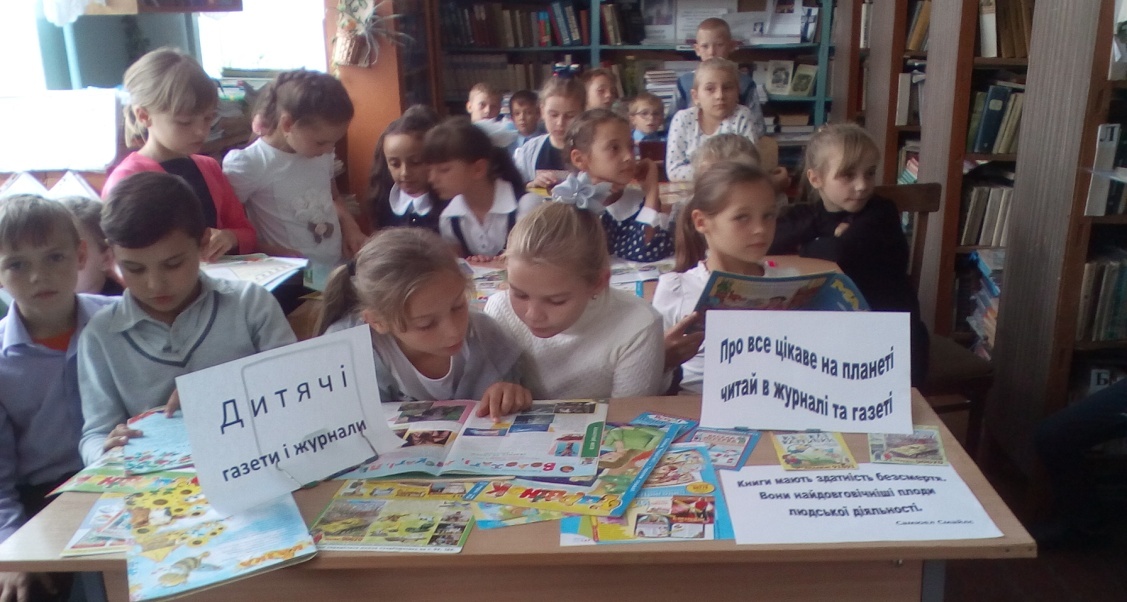 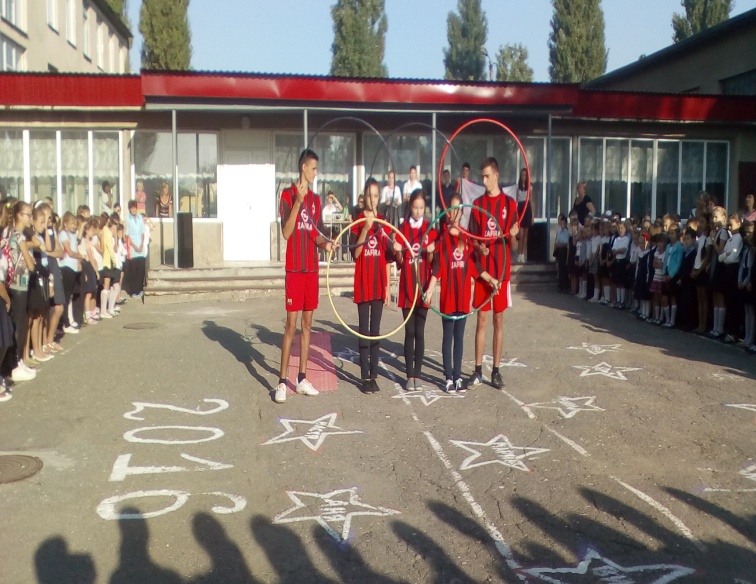 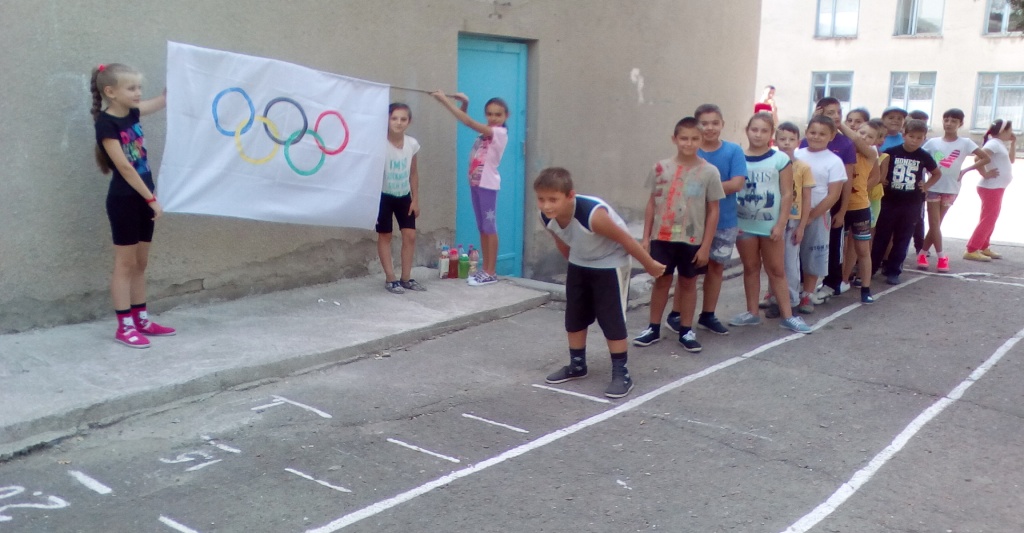